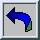 CORSO DI STUDI IN INFORMATICA
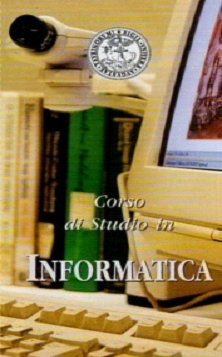 http://www.informatica.unito.it
C.so Svizzera 185,  10149 Torino
Studiare informatica significa:
imparare a formalizzare i problemi e a risolverli con il computer (non solo usare il computer!)
Studiare informatica significa:
diventare degli esperti    nell’acquisizione/elaborazione/diffusione dell’informazione tramite strumenti informatici avanzati
progettare architetture software informatiche avanzate (ad es. architetture software web, su devices mobili, cloud computing, con linguaggi di programmazione evoluti, ecc)  
 avere concrete possibilità di lavoro in molti settori:
 gestione aziendale (reti di elaboratori, gestione flussi informativi, ottimizzazione processi produttivi, …)
 gestione dell’informazione (e-learning, servizi informativi, …)
 commercio elettronico (servizi web, sicurezza,…)
 attività di laboratorio e ricerca(bioinformatica, grid-computing,elaborazione immagini, …)
 Supporto a produzioni artistiche, cinematografiche
Statistiche sui nostri laureati:
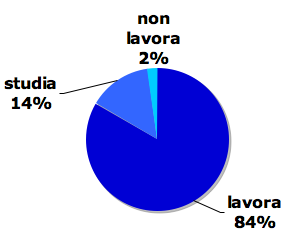 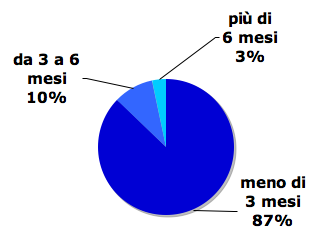 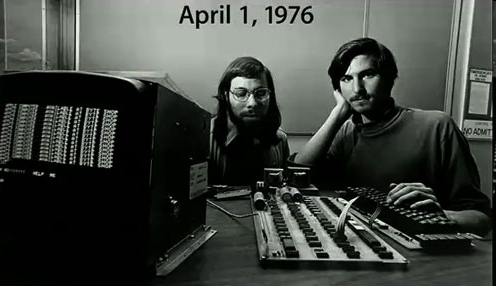 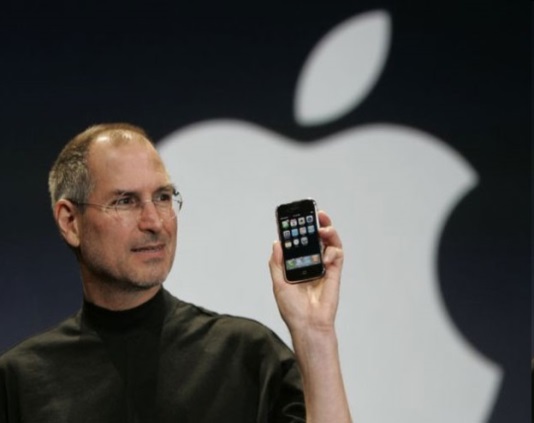 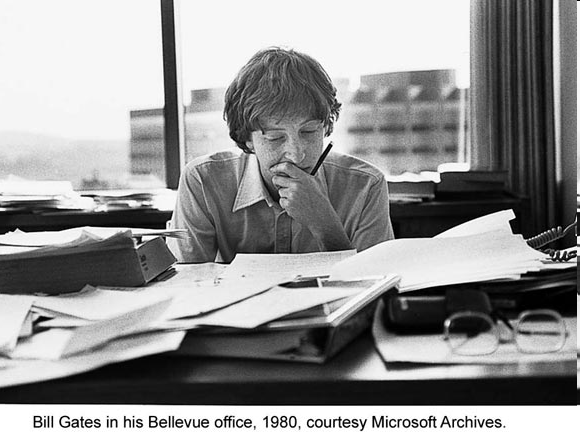 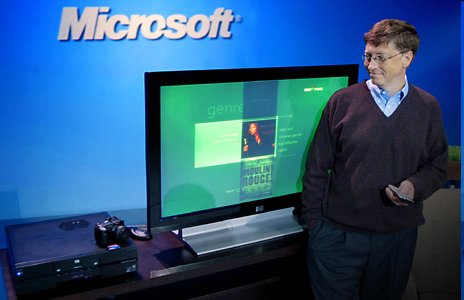 Jobs e IPhone
Steve Jobs e Steve Wozniak: fondatori di Apple Computer
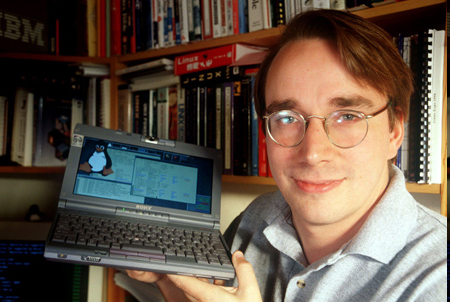 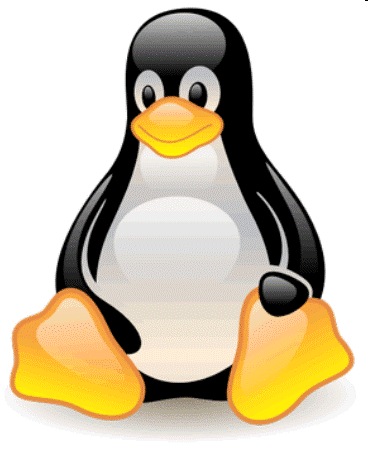 Bill Gates
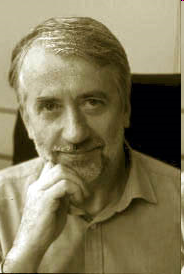 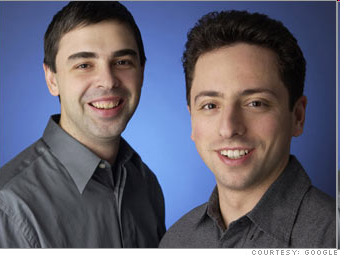 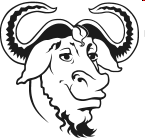 Leonardo 
Chiariglione: fondatore MPEG3
Page e Brin: fondatori 
di
Linus Torvalds: creatore di Linux
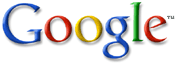 Il contributo di alcune persone ed aziende 
del settore informatico ha cambiato il mondo….
PERCORSO FORMATIVO
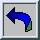 Laurea triennale:
Biennio comune: 
nozioni di base di informatica, matematica, 
fisica ed economia comuni ai curricula
con oltre 20 CFU di laboratorio
Informazione 
e Conoscenza
Reti e Sistemi
Informatici
Linguaggi 
e Sistemi
Laurea magistrale:   3 indirizzi
Sistema per il Trattamento dell’Informazione

Progettazione di sistemi informatici, modelliz-
zazione, analisi dei dati e conoscenza, servizi 
su web, interazione uomo-macchina, ...
Reti e sistemi informatici

Progettazione e sviluppo di sistemi software 
distribuiti, gestione della sicurezza delle reti, ...
Realtà virtuale e multimedialità

Elaborazione di informazioni multimediali,
grafica 2-D e 3-D, realtà virtuale,  ...